Pracownia Baz Danych
Import danych z pliku i standardowe zapytania MySQL
Mateusz Dampc, Aplitt Sp. z.o.o
1
MySQL
MySQL to jedna z najbardziej popularnych open-source’owych baz danych.

Dostępna w kilku wariantach:
MySQL Community
MariaDB
Percona MySQL Server

Podstawowe koncepty bazodanowe:
Usługa MySQL utrzymuje nam n-baz danych	(SHOW DATABASES)
Baza danych składa się z tabel		(SHOW TABLES FROM <database>)
Tabele składają się z kolumn			(SHOW COLUMNS FROM <table>)
Baza na MySQL zwykle ma jeden z dwóch silników bazodanowych: 
MyISAM – starszy typ silnika, brak transakcyjności
InnoDB – nowy silnik, bardziej odporny na uszkodzenia, łatwiejszy w utrzymaniu (min. hotbackupy)

Xampp w najnowszej wersji wykorzystuje MariaDB w wersji 10.1.343
2
Podstawowe polecenia SQL
Listowanie baz danych:
SHOW DATABASES;

Otworzenie jakiejś bazy danych:
USE <nazwa_bazy> -> dobrą praktyką jest wstawianie średników po komendzie.
Listowanie tabel w bazie:
SHOW TABLES;
SHOW TABLES FROM <nazwa_bazy>;

Tworzenie bazy danych:
CREATE DATABASE <nazwa_bazy>;

Usuwanie bazy danych:
DROP DATABASE <nazwa_bazy>;

Wyświetlanie wszystkich danych z tabeli:
SELECT * FROM <nazwa_tabeli>;
3
Tworzenie tabel:
CREATE TABLE <nazwa_tabeli> (
	<kolumna> <typ_danych> <atrybuty>,
	<kolumna> <typ_danych> <atrybuty>
);

Wyświetlenie właściwości tabeli:
SHOW COLUMNS FROM <nazwa_tabeli>;
DESCRIBE <nazwa_tabeli>;

Czyszczenie tabeli z danych:
TRUNCATE TABLE <nazwa_tabeli>; -> Należy uważać na klucze obce znajdujące się w tabeli
Usuwanie tabeli:
DROP TABLE <tabela>;

Wstawianie danych do tabeli:
INSERT INTO <tabela> VALUES (dane,dane,dane);
4
Podstawowe polecenia SQL
Dodanie do tabeli nowej kolumny:
ALTER TABLE <nazwa_tabeli> ADD <nazwa_kolumny> <typ_danych>;
 
Usunięcie z tabeli kolumny:
ALTER TABLE <nazwa_tabeli> DROP <nazwa_kolumny>;

Modyfikacja kolumny w tabeli:
ALTER TABLE <nazwa_tabeli> MODIFY COLUMN <nazwa_kolumny> <typ_danych>;

Modyfikacja danych w tabeli:
UPDATE <nazwa_tabeli> SET kolumna1 = wartość1, […] WHERE warunek;

Np. UPDATE sklep SET cena = 0.8*cena WHERE nazwa=’pączek’;
5
Funkcje agregowane
Funkcje agregowane to operacje matematyczne (funkcje matematyczne) pozwalające nam na wyciąganie danych liczbowych z bazy danych. 
Jak np. ilość wszystkich rekordów w bazie danych.
Najważniejsze Funkcje:
AVG() - Średnia z wartości
MIN() – Wartość minimalna
MAX() – Wartość maksymalna
COUNT() – Zlicz wszystkie rekordy
COUNT(DISTINCT()) – Zlicz rekordy (pomiń te co się powtarzają)
SUM() – Dodaj do siebie wszystkie wartości
6
GROUP BY / ORDER BY
GROUP BY – Dzięki niej możemy wyświetlić rekordy w bazie w taki sposób aby wartości otrzymane się nie powtarzały. Zazwyczaj wykorzystywana w funkcjach agregowanych.

Np. SELECT oceny FROM dziennik GROUP BY oceny;  	
//Wyświetli oceny wprowadzone do dziennika, ale każdą tylko raz! Czyli, jeśli jest 20 uczniów każdy z oceną to zdublowane oceny pokażą się jako jedna. Więc w zdrowej klasie powinno być 6 ocen: 1,2,3,4,5,6

ORDER BY – funkcja dostępna dla każdego typu danych. Jest to funkcja sortująca. Parametry:
ASC – rosnąco (domyślnie)
DESC – malejąco

Np.  SELECT litery FROM alfabet ORDER BY litery DESC; 	
// Wyświetli dane z kolumny litery i posortuje je alfabetycznie od tyłu : z,y,x,[…],c,b,a
7
Klucz podstawowy, a klucz obcy
Definicja:
Klucz podstawowy – To wybrany (zazwyczaj najkrótszy), jednoznacznie identyfikujący każdy, pojedynczy wiersz, zbiór atrybutów (kolumn) danej relacji (tabeli). Jest to pierwszy z wymienionych do tej pory kluczy, który ma faktyczne, fizyczne odwzorowania w implementacji bazy danych. Każda tabela może mieć tylko jeden taki klucz. 
Np. dla konkretnej osoby -> numer Pesel

Klucz obcy - To atrybut lub zbiór atrybutów, wskazujący na KLUCZ GŁÓWNY w ENCJI (tabeli). Klucz obcy to nic innego jak związek, relacja między dwoma tabelami.
Np. Numer Pesel w tabeli z dowodami osobistymi (klucz obcy) może wskazywać na numer Pesel (klucz podstawowy), który wskaże konkretną osobę
8
Relacje
Wyróżniamy 3 główne typy relacji:
Relacja 1 do 1 (1:1) 



Relacja wiele do 1 (n:1)



Relacja wiele do wielu (n:m)
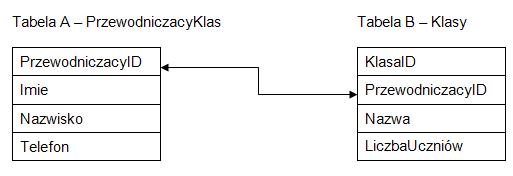 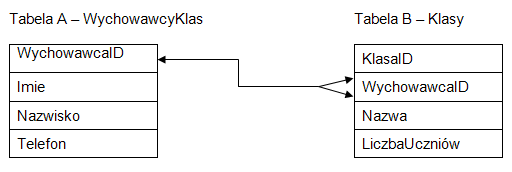 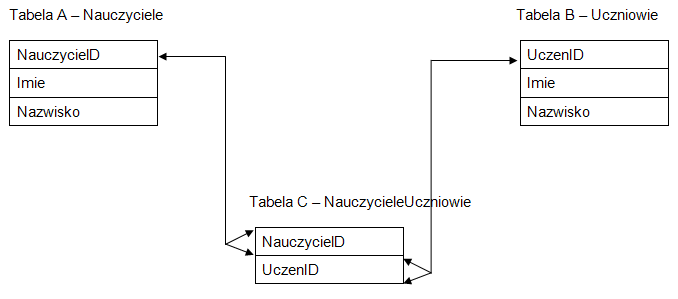 9
Polecenie JOIN
Polecenie JOIN pozwala na łączenie tabel podczas wyświetlania danych.
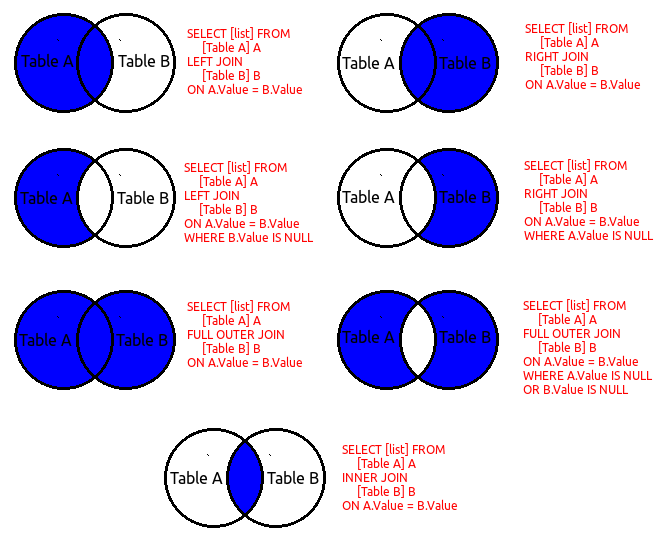 10
Import bazy danych
Każda baza danych umożliwia import danych z pliku do bazy danych.
Wykorzystujemy na naszych zajęciach zakładkę import w PHPMyAdmin. 

Z linii poleceń należy wykorzystać polecenie LOAD DATA:

	LOAD DATA INFILE ’<sciezka_do_pliku>’ INTO TABLE <tabela> FIELDS TERMINATED BY ’<separator>’;
11
SQL – Tworzenie prostej relacyjnej bazy danych
Przeglądarka -> 127.0.0.1-> PHPMyAdmin
Nowa baza danych
Nazwa bazy danych „imie.nazwisko”
Kodowanie utf-8_polish_ci
Temat bazy to „Biblioteka”
Encje mają być połączone relacyjnie indeksami (klucze podstawowe i obce)
Nazwy tabeli mają jasno określać czego dotyczą np. „Książka”,”Autor”,itp.
Wypełnij tabelę sensownymi danymi
12
Zadanie domowe
11.09
Pobierz ze strony plik https:\\aplitt.zsl.gda.pl\PBD\PBD_2\baza.zip
Wykonaj na kartce A4 polecenia zawarte w zad1.pdf

18.09
Na kartce A4 stwórz projekt swojej bazy danych. Opisz czego dotyczy, jakie wartości będą przyjmowane i atrybuty.
Narysuj schemat bazy danych
Zaznacz relacje i określ ich typ
Temat bazy jest dowolny
Ilość encji – min. 5
Dwa egzemplarze!!
13
Import danych z pliku i standardowe zapytania MySQL
Podsumowanie, pytania?
14